Musiikin tiedonhaun niksejä Aurorasta alkaen
Lea Tastula 6.3.2019
1
5.3.2019
Neuvonta = kysyjän henkilökohtainen     avustaminen tiedon hankinnassa
opastus					tietopalvelu
- yleinen opastus				- yksittäistieto
- kirjaston ja sen aineiston		- tietty teos tai dokumentti
  käytön opetus				- aineistoa tietystä aiheesta
2
5.3.2019
Musiikin ja musiikkiaineiston ominaisuuksia  tiedonhaun näkökulmasta
- miten musiikkia kysytään ja miten sitä haetaan

Kirjastojärjestelmät vai kirjastot ilman järjestelmää : kirjastojen tietojärjestelmien suunnittelu, hankinta ja käyttöönotto / toim. Jarmo Saarti & Pirjo Tuomi (Avain, 2012)

https://urly.fi/1asq
3
5.3.2019
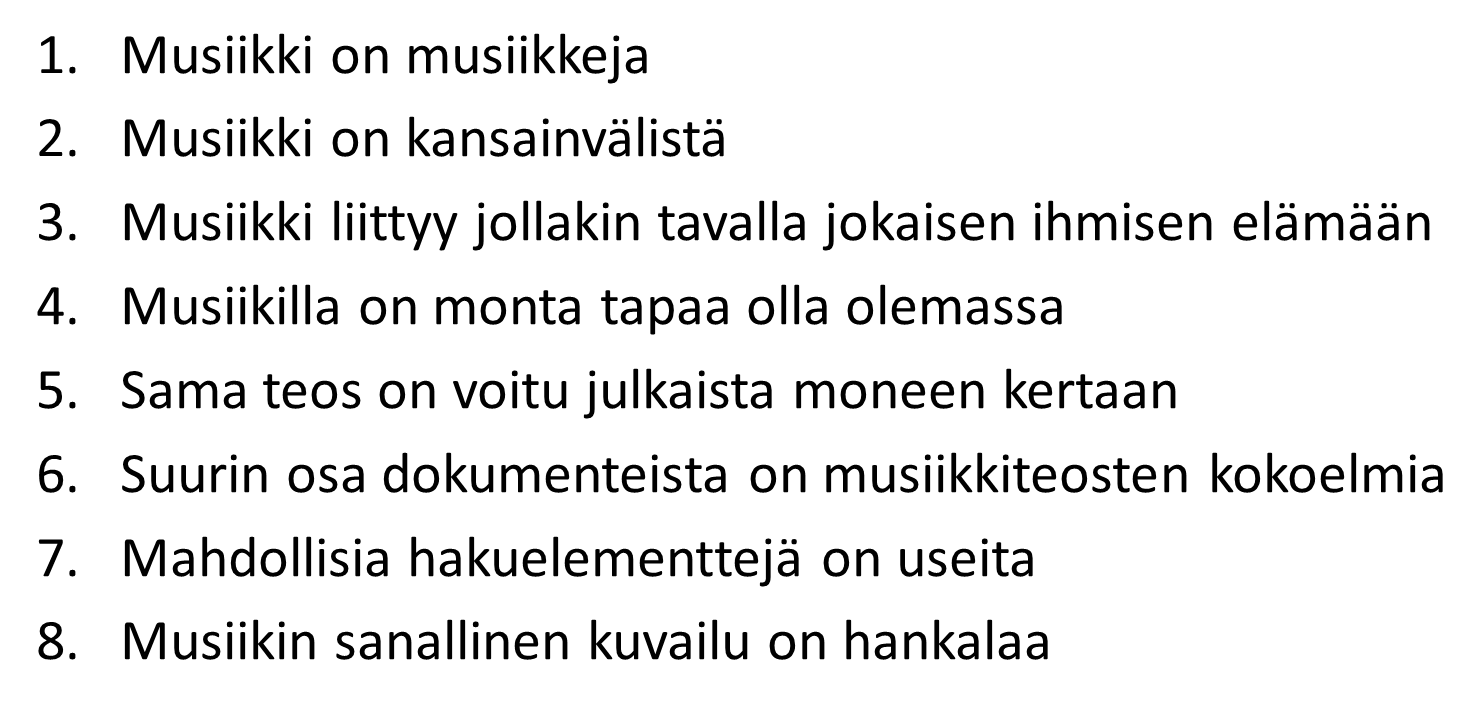 4
5.3.2019
Musiikki on musiikkeja
taidemusiikki, populaarimusiikki, kansanmusiikki
eri musiikkeja haetaan eri tavalla

2. Musiikki on kansainvälistä
kieli ei rajoita
länsimainen nuottikirjoitus on muusikoiden yhteinen kieli
5
5.3.2019
3. Musiikki liittyy jollakin tavalla jokaisen ihmisen elämään
- osa asiakkaista on musiikin ammattilaisia, osa ei harrasta musiikkia ollenkaan

4. Musiikilla on monta tapaa olla olemassa
- aineistolaji eli mitä etsitään on syytä selvittää ensimmäisenä
6
5.3.2019
5. Sama teos on voitu julkaista moneen kertaan
julkaisun ikä ja teoksen ikä ovat eri asioita
tietty teos voi löytyä monesta eri julkaisusta ja siitä voi olla olemassa erilaisia versioita

6. Suurin osa dokumenteista on musiikkiteosten kokoelmia
yksi julkaisu voi sisältää useita saman tekijän tai eri tekijöiden teoksia tai teosten osia (emo ja osakohteet)
teos voi olla olemassa itsenäisenä dokumenttina tai julkaisun osana
7
5.3.2019
7. Mahdollisia hakuelementtejä on useita
tekijät (henkilötekijät ja yhteisöt)
teosten nimimuodot
asiasanat ja aihe
kieli
vuosiluvut
sävellajit ja kansikuvat
kustantaja ja tuotetunnus
8
5.3.2019
8. Musiikin sanallinen kuvailu on hankalaa
musiikkia on vaikea kysyä ja etsiä, jos ei tiedä tekijöiden eikä teosten nimiä, ei tunnista soittimia eikä musiikin tyylejä tai lajeja
asiakkaan antamat tiedot voivat olla puutteellisia tai niihin voi sisältyä jokin virhe
tavoitteena on ratkaista asiakkaan ongelma, ei vain vastata hänen kysymykseensä
tiedonhakutapahtuma on prosessi, jonka aikana asiakkaan kysymys voi muuttua
joskus ainoa keino selvittää, mitä asiakas todella hakee, on musiikin tunnistaminen kuuntelemalla tai nuottikuvan perusteella
9
5.3.2019
Aurora: yleistä
- saman asian voi löytää monella eri tavalla!
- vapaasanahaku, haku kenttätunnusten avulla, laajennettu haku
- katkaisumerkki: *
- indeksihaku: control + nuoli alaspäin
- ohjelma osaa ohittaa tavallisimmat välimerkit: pisteen, pilkun, kysymys- ja  huutomerkin, kaksoispisteen yms.
	- luokkahaussa piste ja kenttätunnus /lu ovat pakollisia,
	  esim. 78.351/lu
10
5.3.2019
Fraasihaku: ” ”
- hakutuloksessa sanojen pitää olla tietyssä järjestyksessä
- ei katkaisumerkkiä fraasin sisälle
- jos hakusana on myös Boolen operaattori (ja, tai, ei, eller, inte), käytä  fraasihakua, esim. hae kappaletta Ei aika mennyt koskaan palaa
- ilman fraaseja kenttätunnus kohdistuu vain tunnusta edeltävään sanaan
vrt. vanha musiikki/as, ”vanha musiikki”/as
vrt. king albert/te mucd/al, king/te albert/te mucd/al, ”king albert”/te mucd/al
11
5.3.2019
Täsmähaku: piste fraasin sisälle
täsmähaku päänimekkeestä: esim. ”tonttu.”/pe
täsmähaku tekijästä: esim. ”national.”/vs
12
5.3.2019
Tekijähaku
kenttätunnukset: henkilötekijä /te, yhteisötekijä /yh, mikä tahansa /vs
erilaisia tekijöitä on runsaasti: säveltäjät, sanoittajat, sovittajat, esittäjät, tuottajat, toimittajat jne.
taidemusiikkia voi etsiä säveltäjän ja esittäjän tai esittäjien nimillä
populaarimusiikin yksittäisiä kappaleita ei todennäköisesti löydä säveltäjän eikä sanoittajan nimellä Aurorasta; esittäjän nimellä voi löytyä nuottejakin, mutta jos esittäjiä voi olla useita tai jos esittäjän nimeä ei ole tallennettu, varminta on etsiä pelkällä kappaleen nimellä
Auroran rinnalla apuna Yleisradion Fono-tietokanta ja Viola
tehtävä: etsikää sellaiset Nightwish-yhtyeen cd:t, joilla solistina on Tarja Turunen
13
5.3.2019
Nuottijulkaisuissa esittäjä ei enää voi olla päävastuullinen tekijä!
kun haetaan esim. populaarimusiikin nuotteja esittäjän nimellä, käytä esittäjän nimeä asiasanana tai käytä vapaasanahakua
vanhoja tietueita ei ole muutettu, joten niistä esittäjän nimeä voi hakea tekijähaulla tai vapaasanahaulla
esim. muse/as note/al
      tai (muse/vs tai muse/as) note/al
14
5.3.2019
Nimekehaku
/ni
musiikkijulkaisut ovat useimmiten musiikkiteosten kokoelmia
yksittäisistä teoksista tai kappaleista tehdään pääsääntöisesti osakohteet, jolloin jokaista teosta koskevat tiedot voidaan ilmaista hyvin tarkasti, jos halutaan: aineistolaji, kieli, luokka, eri tekijät, eri nimet, alkusanat, huomautukset, asiasanat, viittaukset yms.
joskus julkaisun sisältö on lueteltu huomautusalueella (505a), joskus yksittäisten kappaleiden nimistä on tehty emoon nimekelisäkirjaukset
joskus sisältötietoja ei ole kerrottu
populaarimusiikki: selvitä, onko kysymyksessä käännöskappale, onko kappaleella muunkielisiä tai muita nimiä (Fono on hyvä apuväline)
15
5.3.2019
samannimiset kappaleet: tarkista tekijätiedot esim. Fonosta tai Violasta
kotimaisia nuotteja voi etsiä Aurorasta myös kappaleen alkusanoilla, jotka näkyvät luettelotietueella otsikon Muu nimeke alla (031t)
tärpännyt osakohde näkyy luettelotietueella ensimmäisenä tummennettuna
tehtävä: Irwinin Viimeinen laulu nuottina
16
5.3.2019
Nimekehaku: taidemusiikki
taidemusiikissa käytetään yhtenäistettyjä nimekkeitä
yhtenäistetty nimeke: teoksesta käytetään kirjaston tietokannassa aina samaa teoksen alkuperäistä nimeä olipa julkaisussa millainen tai minkäkielinen nimi tahansa (vrt. Raamattu, Kalevala)
kaksi eri tyyppiä: teokset, joilla on yleisnimi, ja teokset, joilla on erottuva nimeke
yhtenäistettyjen nimekkeiden ohjeluetteloita verkossa: http://www.musiikkikirjastot.fi/ > Tiedonhaun avuksi > Säveltäjien teosluetteloita
17
5.3.2019
Yleisnimiset teokset
lajityyppiä ilmaiseva sana monikossa nominatiivissa (esim. sinfoniat, konsertot, sonaatit, etydit, kvartetot, kappaleet, kantaatit, passiot jne.)
tähän lisätään tarkentavia elementtejä, esim. esityskokoonpano, järjestysnumero, teosluettelo- tai opusnumero, sävellaji, opuksen sisäinen numero tai osan numero, osan nimi tai sana Otteita tms. tarpeen mukaan, jotta teos voidaan erottaa muista teoksista
esimerkkejä:
      Aho, Kalevi: Kvintetot, huilu, oboe, klarinetti, käyrätorvi, fagotti, nro 1 (2006)
      Sibelius, Jean: Kappaleet, piano, op75. Nro 5, Kuusi; sovitettu, sello, piano
18
5.3.2019
Teokset, joilla on erottuva nimeke
käytetään teoksen alkuperäistä nimeä, johon tehdään tarvittavat lisäykset, esim. teosluettelo- tai opusnumero
esimerkkejä:
      Mozart, Wolfgang Amadeus: Die Zauberflöte, KV620. Otteita
      Debussy, Claude: Prélude à l'après-midi d'un faune, L86
      Musorgski, Modest: Kartinki s vystavki; sovitettu, orkesteri / Ravel
      Rautavaara, Einojuhani: Cantus arcticus, op61. Melankolia
19
5.3.2019
muista nimistä (vakiintuneista suomenkielisistä nimistä, lempinimistä, lisänimistä yms.) tehdään viittauksia, jotka näkyvät vain MARC-näytöllä (kenttä 940)
selvitä aina ensiksi, onko kysymyksessä kenties teoksen osa
jos haet osan nimellä, muista, että osa sisältyy kokonaisuuteen
kokonaisuuden osia ei yleensä luetella erikseen
jos teos ei ole julkaisussa kokonaan, nimekkeen lopussa on sana Otteita tai osan nimi
jos teos on julkaisussa kokonaan, tietueessa saattaa lukea Kokonaisteos (kenttä 500a)
20
5.3.2019
Nimekehaun yleisohje
Populaarimusiikki: selvitä, onko kappaleella muita, esim. erikielisiä nimiä

Taidemusiikki: selvitä, onko kysymyksessä teoksen osa
21
5.3.2019
Aineistolajit
text/al: hakutulokseen tulevat mukaan myös opinnäytteet ja lehdet
note/al, score/al
mucd/al, mulp/al, muca/al, murec/al = musiikkitallenne
dvd/al, bluray/al
aineistolaji ei aina ole selkeästi määriteltävissä, esim. kirja vai nuotti?
jos julkaisussa on vain laulun sanat ja sointumerkit, julkaisu (tai osakohde) on kirja, ei nuotti
emon ja osakohteiden ei tarvitse olla samaa aineistolajia
eri aineistolajien yhdistelmät: emme käytä aineistolajia moniviestin musiikkiaineistossa, vapaasanahaku tai /la
22
5.3.2019
Asiasanat ja aihe
- musiikin asiasanat sisältyvät YSA:aan, joka löytyy Fintosta:
   https://finto.fi/fi/
-  /as, käytä fraasihakua tarvittaessa, esim. ”vanha musiikki”/as
-  vaikka asiasanat on ketjutettu, jokaista sanaa tai termiä voi hakea erikseen
 - kun etsitään tietoa henkilöstä tai yhteisöstä, henkilön tai yhteisön nimi
   on asiasanana, esim. queen/as text/al 78.993/lu, 610a=queen/xm,
   yö/as 78.993/lu, 610a=yö/xm
23
5.3.2019
aikamääreet asiasanoina tarkoittavat taidemusiikissa sävellysajankohtaa, populaarimusiikissa alkuperäistä julkaisuajankohtaa, esim. 1900-1909/as, 1950-luku/as
maantieteelliset nimet asiasanoina tarkoittavat taidemusiikissa säveltäjän kotimaata, populaarimusiikissa esittäjän kotimaata
yksittäisen kappaleen tai laulun aiheen mukaan voi hakea hyvin suppeasti, Fono saattaa auttaa: http://www.fono.fi/
24
5.3.2019
Luokka
musiikin luokka YKL:ssä on 78 (https://finto.fi/fi/)
käytä aina kenttätunnusta, kun haet luokalla: /lu
25
5.3.2019
Kieli
millä kielellä lauletaan (041d), millä kielellä sanat ovat julkaisussa (041a)
/ki
ei laulettua tai puhuttua kieltä: zxx/ki (ei kielellistä sisältöä, soveltumaton)
jos haetaan instrumentaalista musiikkia, taidemusiikissa voi käyttää myös luokkahakua, populaarimusiikissa vain instrumentaalisella viihdemusiikilla on oma luokka (78.8931)
jos kielikoodit on merkitty vain emoon (esim. suomi, englanti; useita kieliä), niillä ei voi hakea luotettavasti
26
5.3.2019
Kustantaja ja tuotetunnus
kentät 260, 020, 024 ja 028
028 näkyy vain MARC-näytöllä
/ks, /is, kenttä 028 on haettavissa vapaasanahaulla
nuoteilla mahdollisesti ISBN, ISMN, kustantajan tuotetunnus ja/tai painolaatan numero
äänitteillä kustantajan tuotekoodi ja mahdollisesti EAN-tunnus
27
5.3.2019
Case : kysymys
Meillä on kotona laulettu joululaulua, jota en ole kuullut missään muualla eikä kukaan muukaan kuin isäni sisarukset tunne sitä. Laulu kuuluu seuraavasti:
Nyt on meillä joulu taas, ihmeellinen rauha maass, joulukuusi vihannoi, lasten riemulaulut soi, lasten riemulaulut soi.
Terve ilta ihanin hyväin lasten kotihin.
Anna Jeesus rauhasi tulla rintaan lastesi, tulla rintaan lastesi.
En ole riittävän musikaalinen voidakseni nuotintaa laulua, mutta kyllä sillä sävelkin on. Isäni isä oli kotoisin Sääksmäeltä, hänen vaimonsa Lohjalta, ja minulla on käsitys, että laulu olisi nimenomaan isän isän puolelta periytynyt. Isän äiti oli ruotsinkieliseltä Pohjanmaalta, joten tuskin se hänen kauttaan on tullut.
Olisikohan jotain tietoa tällaisesta?
28
5.3.2019
Case : vastaus
Laulu on Sofie Litheniuksen säveltämä "Joululaulu", joka alkaa: "Koht' on joulu meillä taas, taivaan, taivaan rauha maas". Sanoittajaksi on merkitty Hertzberg (ilman etunimeä). Laulu sisältyy nuottiin Lithenius, Sofie: "Pieniä lauluja ja leikkejä : kansakoulua ja lastentarhoja varten. Ensimäinen vihko" (Otava, 1892, s. 13-14). Nuotissa on laulun melodia ja sanat. Säkeistöjä on kolme ja niistä muistittekin ensimmäisen ja kolmannen. Kolmas säkeistö alkaa: "Terve, ilta ihanin hyväin lasten kotihin".
29
5.3.2019
Tiedonhakutilanteessa
Kysy ja kuuntele
	Kokeile
	Katkaise
	Epäile
30
5.3.2019
Kun Aurora ei riitä
Yleisradion Fono-tietokanta: http://www.fono.fi/
Suomen kansallisdiskografia ja nuottien kansallisbibliografia Viola:
https://viola.linneanet.fi

Google

https://www.kirjastot.fi/ (Finna, Monihaku, Musiikkikirjastot.fi)
http://www.musiikkikirjastot.fi/ (> Tiedonhaun avuksi > Säveltäjien teosluetteloita)
31
5.3.2019
Nuotteja, sanoituksia ja äänitteitä
Petrucci Music Library: https://imslp.org/ 
E-concerthouse: http://www.e-concerthouse.com/library/
Google (hakusanoja: ”sheet music”, score, pdf, tab, chords, nuotti yms.)
Sibelius-Akatemian laulutekstien suomennostietokanta Laura:   http://laura.siba.fi/xwiki/bin/view/Laura/WebSearch
äänitteiden tekstilipukkeet
Google (hakusanoja: lyrics, sanat tms., voi olla virheitä!)
äänitteitä: Naxos Music Library, Naxos Music Library Jazz, Naxos World Music Library, Naxos Video Library (myös kuvaa), YouTube, Spotify
32
5.3.2019
Työkaluja
MARC 21 yhtenäisformaatit: http://marc21.kansalliskirjasto.fi/

Finto: https://finto.fi/ 
	YKL
	YSA
	Metatietosanasto
	SLM = Suomalainen lajityyppi- ja muotosanasto
	SEKO = Suomalainen esityskokoonpanosanasto (mm. soittimien
           nimet)
33
5.3.2019
Joskus tarpeen
Musiikkiarkisto: https://www.musiikkiarkisto.fi/ (mukana Finnassa)
Music Finland: https://musicfinland.com/, https://core.musicfinland.fi/  
(suomalaisten säveltäjien teosluetteloita)
Oxford Music Online (Grove Music Online): 
http://www.oxfordmusiconline.com/ (ei vapaasti käytettävissä)
Virsikirja: https://virsikirja.fi/
Suomen kansan esävelmät: http://esavelmat.jyu.fi/ (perustuu kokoelmaan Suomen kansan sävelmiä)
34
5.3.2019
Tehtäviä (tarkista aina hakutulokset!)
Mitä soittimia on lainattavissa (Tampereella)?
Onko 5-kielisen kanteleen työpiirustuksia?
Asiakas haluaisi sellaisia karaoke-dvd-levyjä, joilla on opaslaulu mukana
Soul Jazz Records –levy-yhtiön levyjä, lp-levyjä tai cd-levyjä, mitä on ja mitkä niistä ovat hyllyssä?
Nuotti Maija Vilkkumaan kappaleeseen Ei
Prokofjevin Pekasta ja sudesta sellainen esitys, jossa on suomenkielinen kertoja
Asiakas on kuullut radiosta Melartinin teoksen Siikajoki. Saisiko sen cd-levynä?
35
5.3.2019
Celine Dionin esittämän kappaleen Prayer nuotti laulajalle, pianosäestys pitää olla, ei seutuvarausta
Onko korealaista poppia tai rockia cd-levyllä?
Onko amerikkalaista räppiä 1990-luvulta lp:nä?
Tsaikovskin pianokonsertosta, siitä tunnetusta, sellainen nuotti, jossa olisi orkesterisäestys mukana
Pianokoulu, jossa opetetaan soittamaan sointumerkeistä, joku uudehko
Smurffeilla on jokin kierrätysaiheinen kappale, mikä sen nimi on ja onko sitä cd-levyllä?
36
5.3.2019
”Kuulin juuri (12.12.2018) radiosta Faunin iltapäivä –ohjelmassa Rheinbergerin Pastoraalin. Haluaisin siihen nuotit, mikä tahansa nuotti käy.”

Nuotti Kenny Burrellin kappaleesta Midnight blue kitaralle, ei mitään helpotettua versiota!
37
5.3.2019